Кабинет математики № 4
Учитель математики
Деева
Галина
Анатольевна
«Ученикам, чтобы преуспеть, надо догонять тех, кто впереди, и не ждать тех, кто позади.» Аристотель
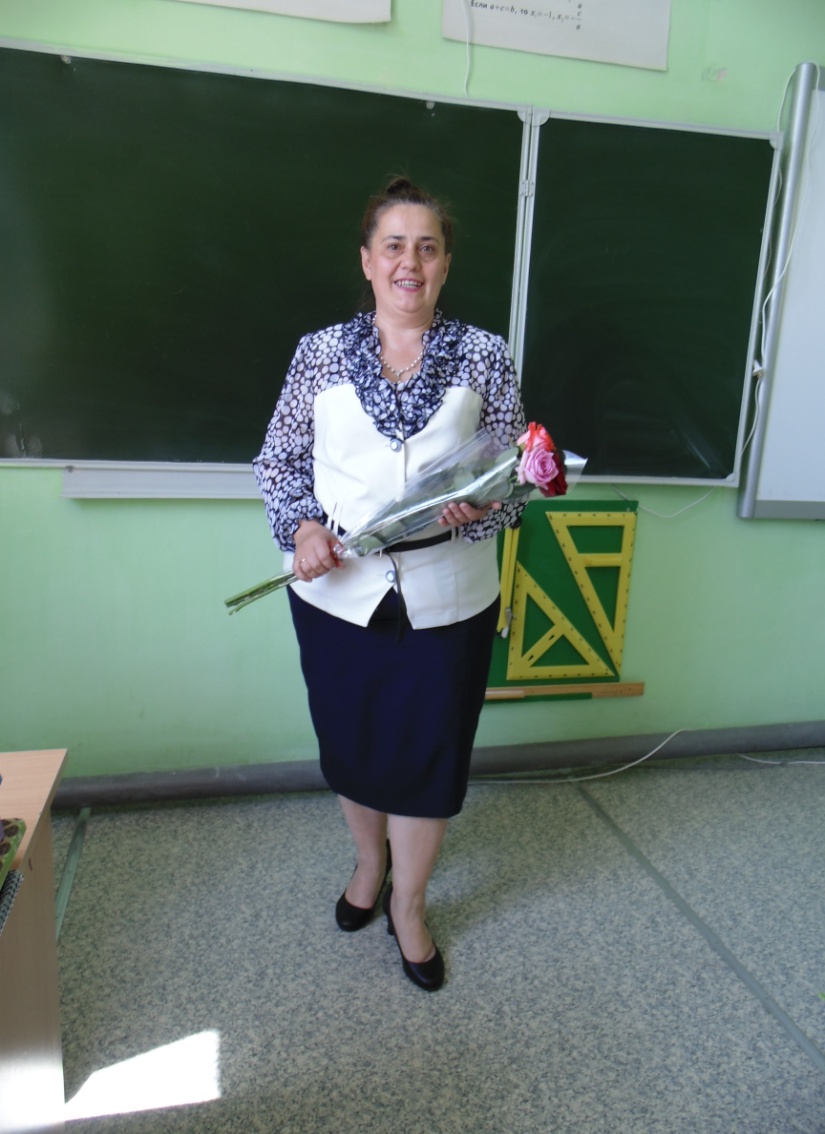 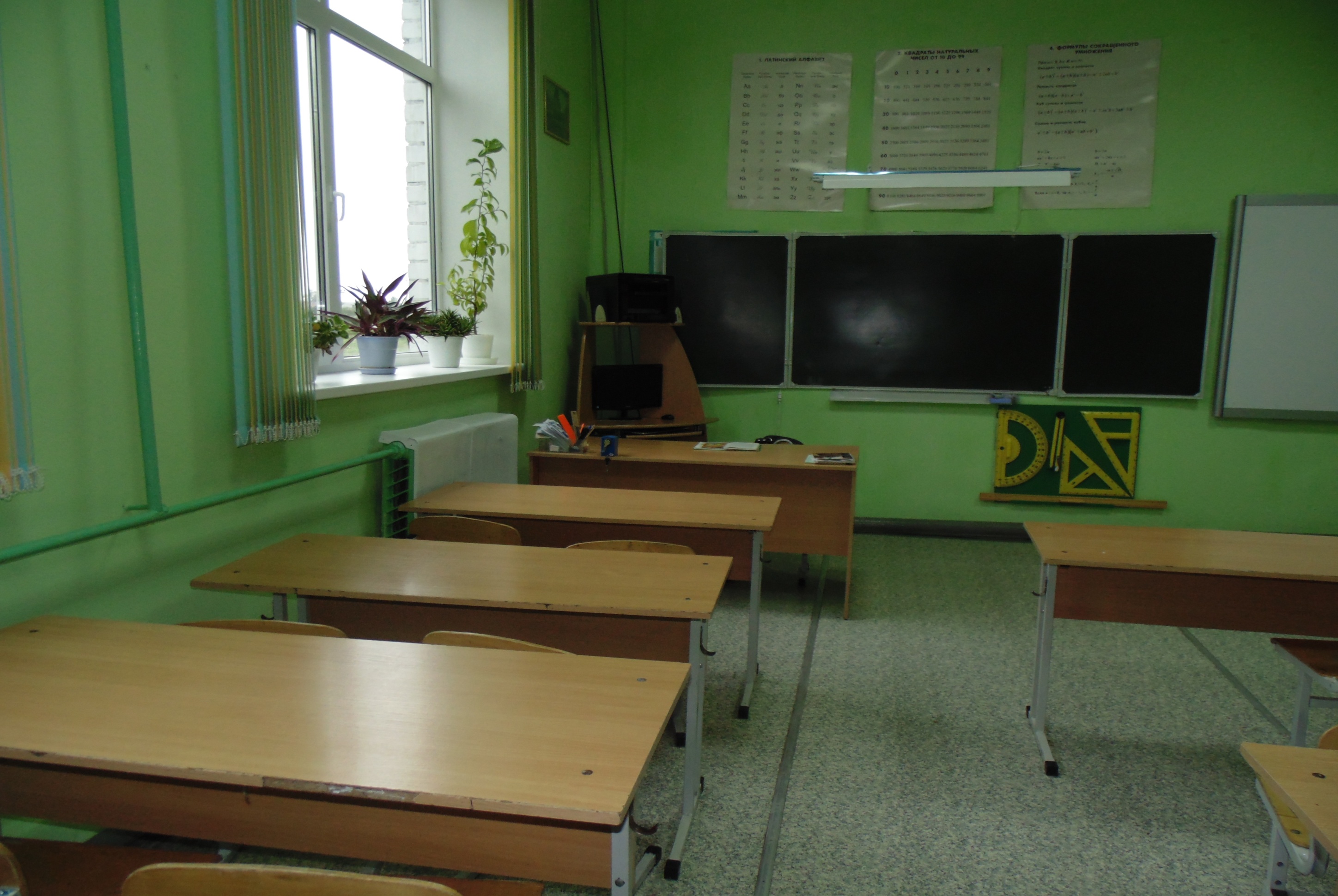 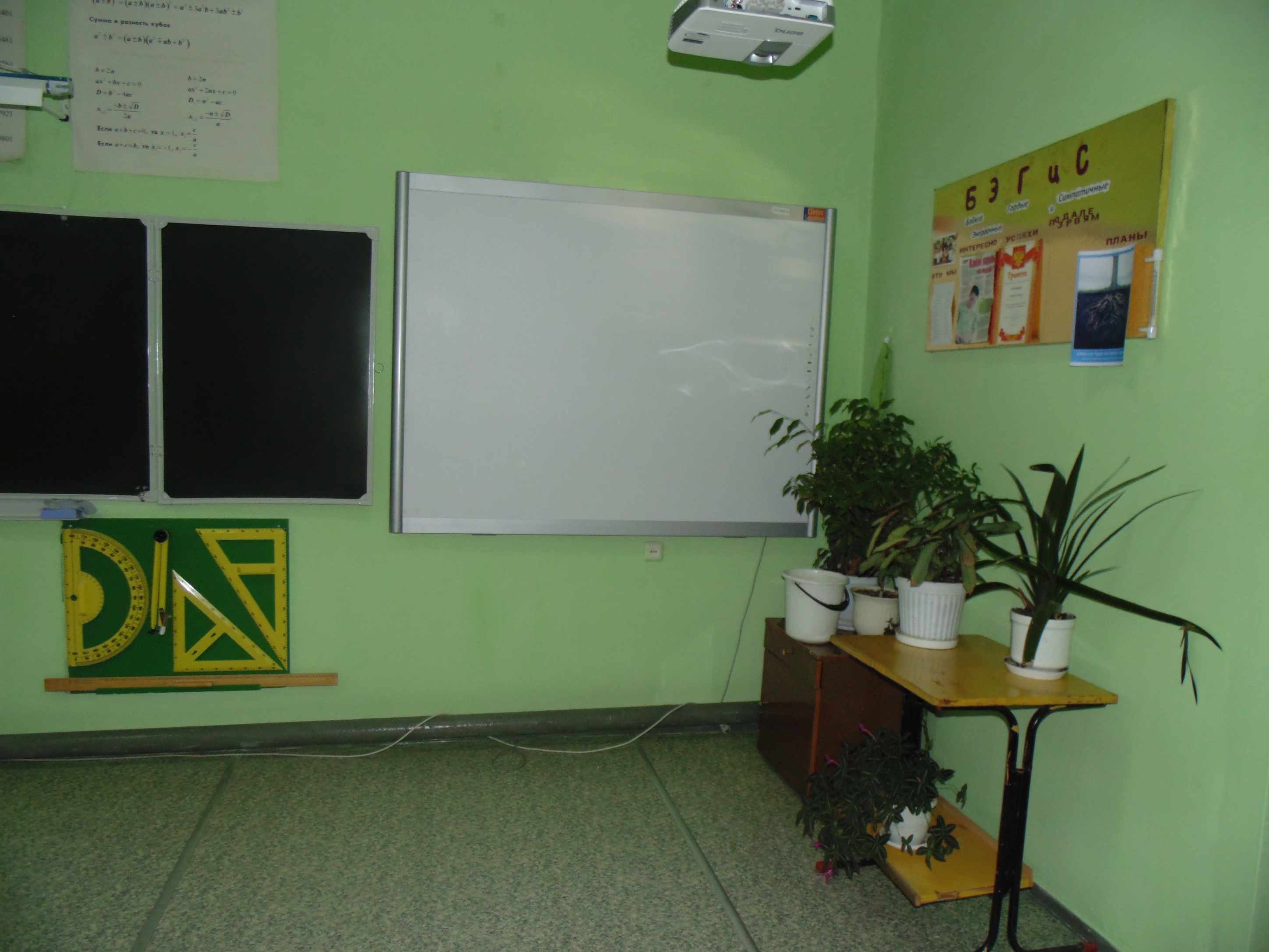 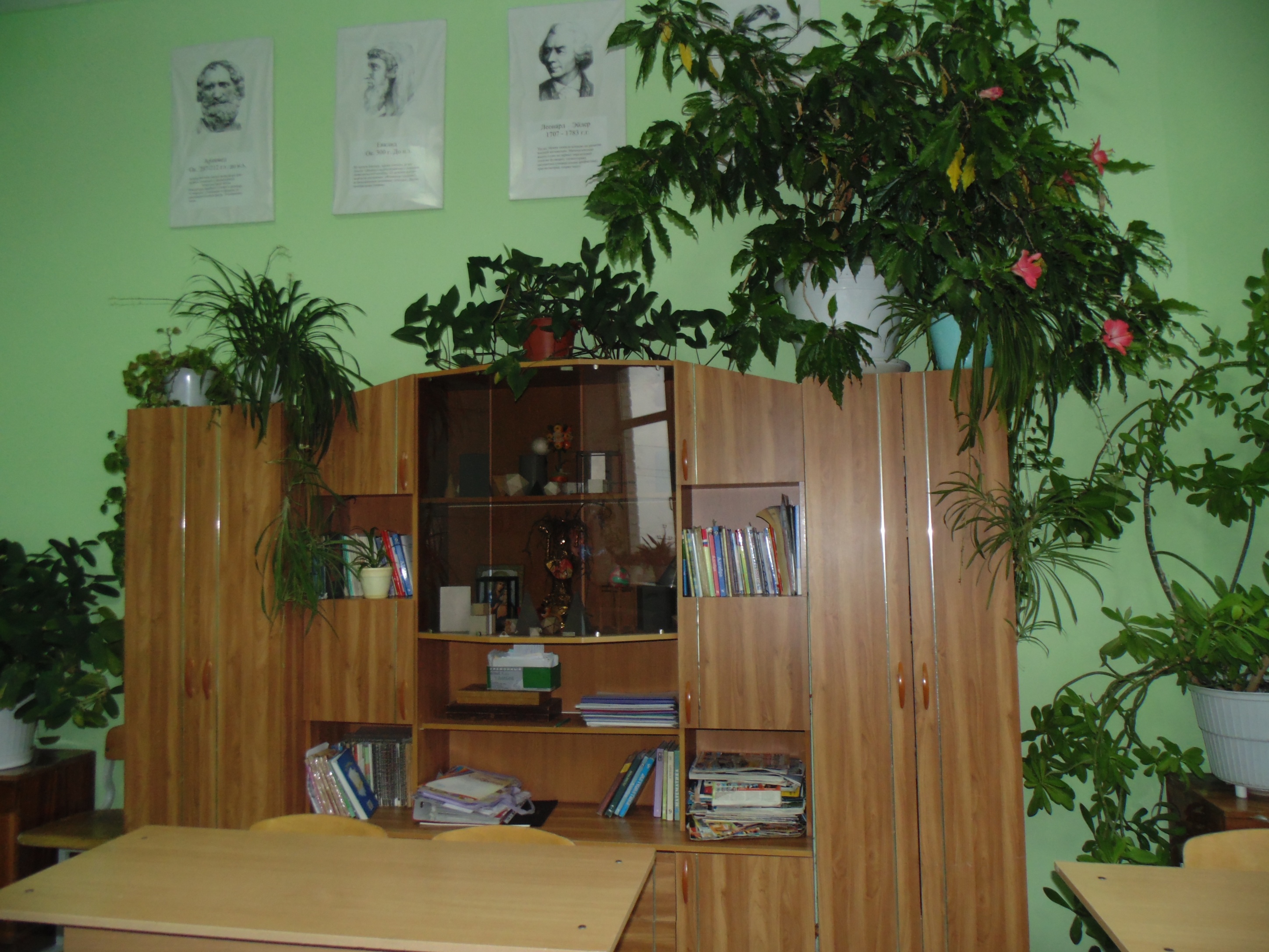 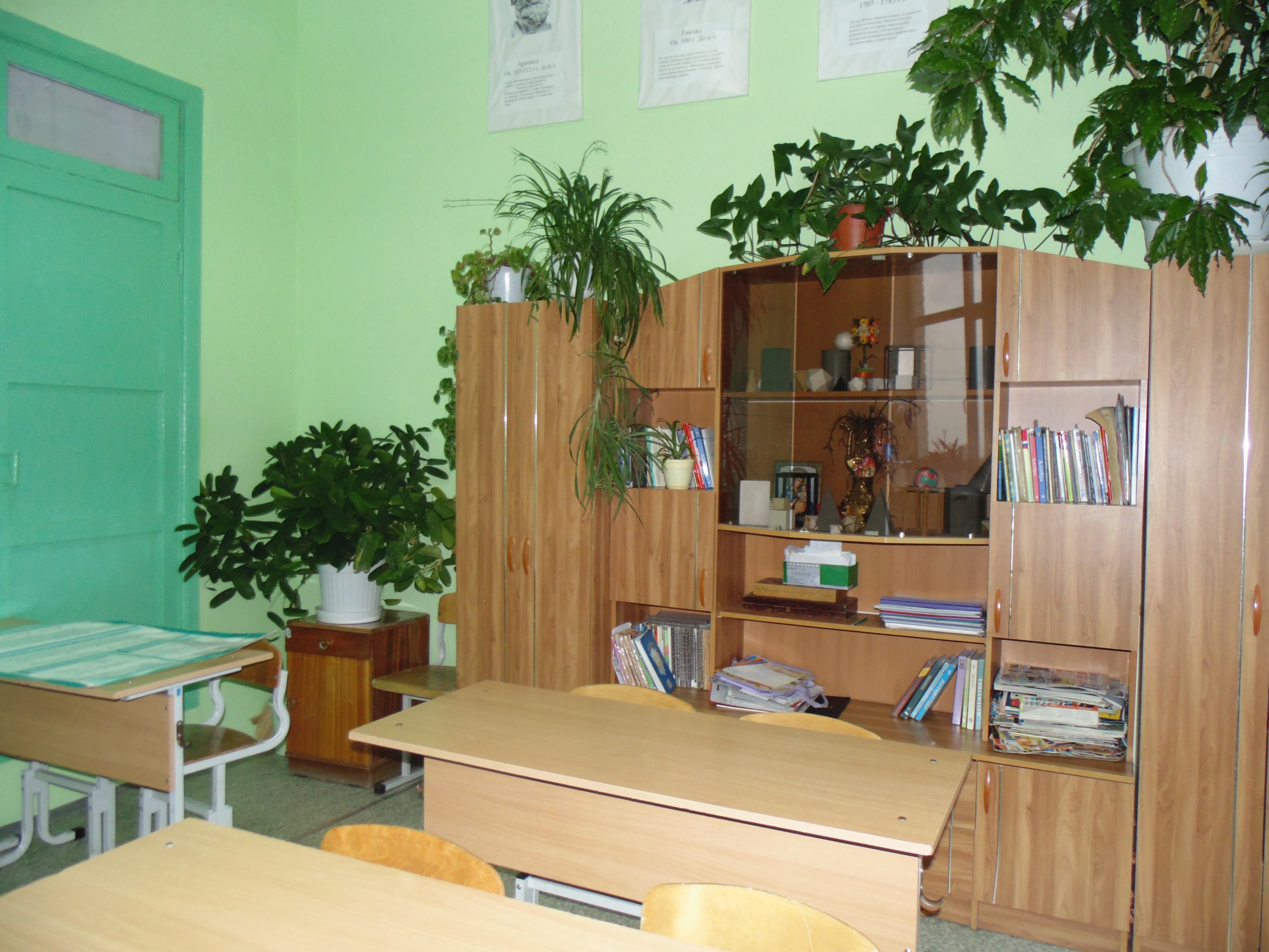 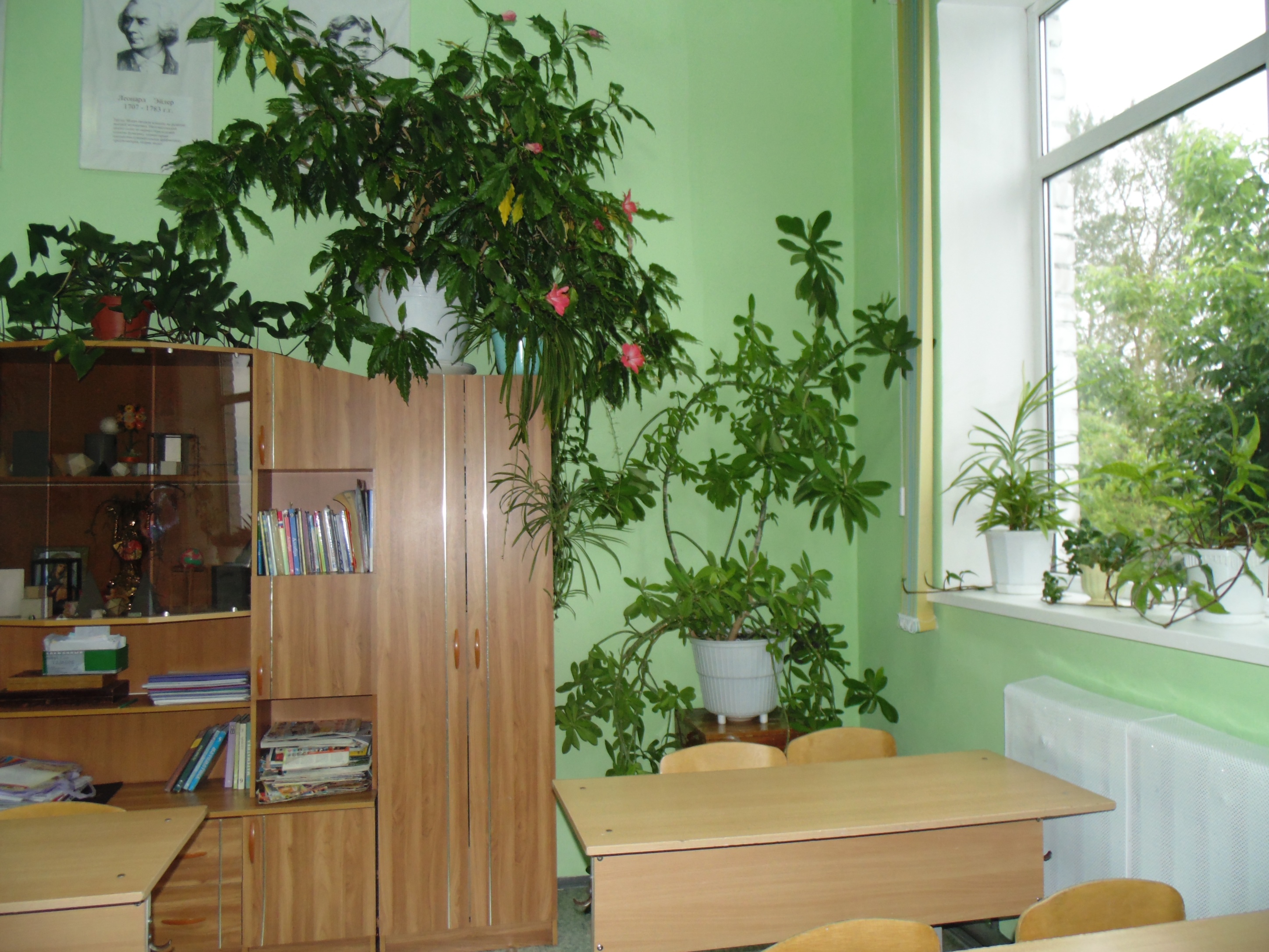 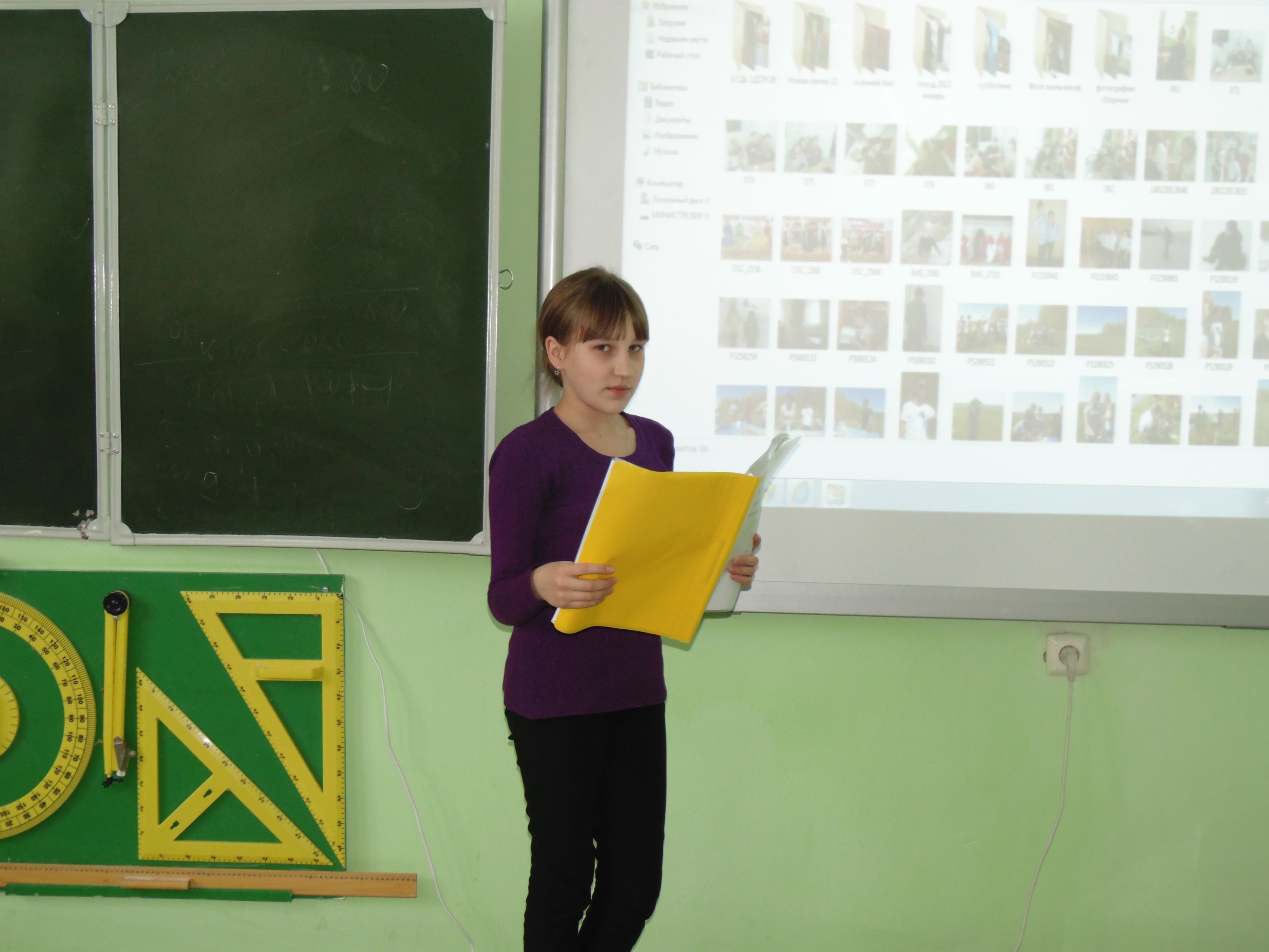